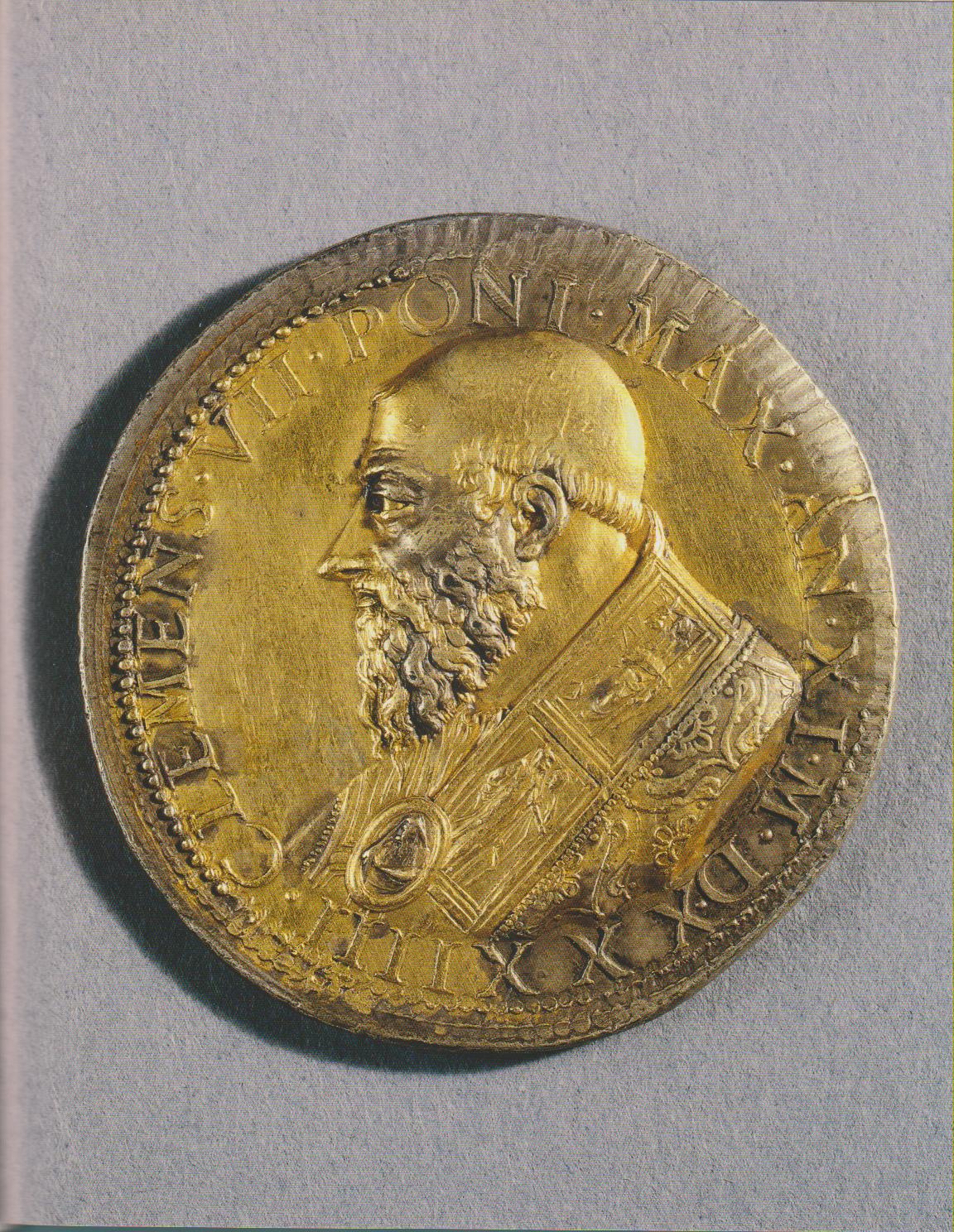 [Speaker Notes: Cellini, Medaglia di Clemente VII, 1533.34, argento dorato, diam. Cm 4, Firenze, Museo del Bargello]
[Speaker Notes: «Testone» da quaranta soldi di Alessandro de’ Medici, 1535, argento, diam. Cm 2,9, Firenze. Museo Nazionale del Bargello]
[Speaker Notes: «Testone» da quaranta soldi di Alessandro de’ Medici, 1535, argento, diam. Cm 2,9, Firenze. Museo Nazionale del Bargello]
[Speaker Notes: Cellini, Medaglia di Alessandro de’ Medici, 1535-1537, argento, diam. Cm 3.5, Firenze, Museo Nazionale del bargello]
[Speaker Notes: Cellini, Medaglia di Francesco I, re di Francia, 1537 circa, bronzo, diam. cm 4,2, Firenze, Museo Nazionale del Bargello]
[Speaker Notes: Cellini, Medaglia di Francesco I, re di Francia, 1537 circa, bronzo, diam. cm 4,2, Firenze, Museo Nazionale del Bargello]
[Speaker Notes: Cellini, Levriero, 1545, bronzo, cm 19 X 27,8, Firenze, Museo Nazionale del Bargello]
[Speaker Notes: Cellini, Busto di Cosimo I de’ Medici, 1545-1548, bronzo, h. cm 110, Firenze, Museo Nazionale del Bargello]
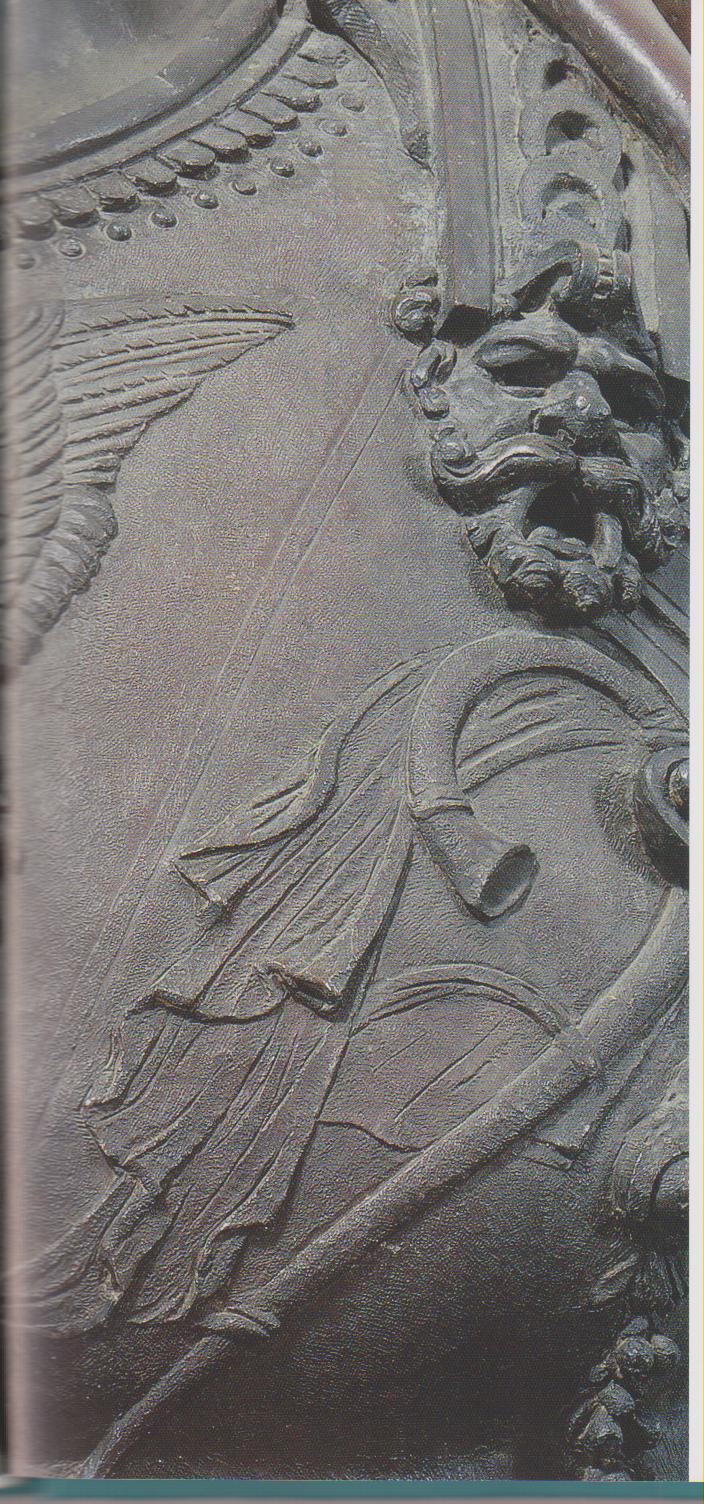 [Speaker Notes: Cellini, Busto di Cosimo I de’ Medici, 1545-1548, bronzo, h. cm 110, particolare, Firenze, Museo Nazionale del Bargello]
[Speaker Notes: Cellini, Busto di Cosimo I de’ Medici, 1545-1548, bronzo, h. cm 110, Firenze, particolare, Museo Nazionale del Bargello]
[Speaker Notes: Cellini, Busto di Cosimo I de’ Medici, 1545-1548, bronzo, h. cm 110, particolare, Firenze, Museo Nazionale del Bargello]
[Speaker Notes: Cellini, Ganimede, 15448-1550, marmo, h. cm 109, particolare, Firenze, Museo Nazionale del Bargello]
[Speaker Notes: Cellini, Ganimede, 15448-1550, marmo, h. cm 109, particolare, Firenze, Museo Nazionale del Bargello]
[Speaker Notes: Cellini, Ganimede, 15448-1550, marmo, h. cm 109, Firenze, Museo Nazionale del Bargello]
[Speaker Notes: Cellini, Apollo e Giacinto, 1548 circa, marmo, h. cm 191, Firenze, Museo del Bargello]
[Speaker Notes: Cellini, Apollo e Giacinto, 1548 circa, marmo, h. cm 191, Firenze, Museo del Bargello]
[Speaker Notes: Cellini, Apollo e Giacinto, 1548 circa, marmo, h. cm 191, particolare, 
Firenze, Museo del Bargello]
[Speaker Notes: Cellini, Apollo e Giacinto, 1548 circa, marmo, h. cm 191, particolare, 
Firenze, Museo del Bargello]
[Speaker Notes: Cellini, Apollo e Giacinto, 1548 circa, marmo, h. cm 191, particolare, Firenze, Museo del Bargello]
[Speaker Notes: Cellini, Narciso, 1548, marmo, h. cm 149, Firenze, Museo Nazionale del Bargello]
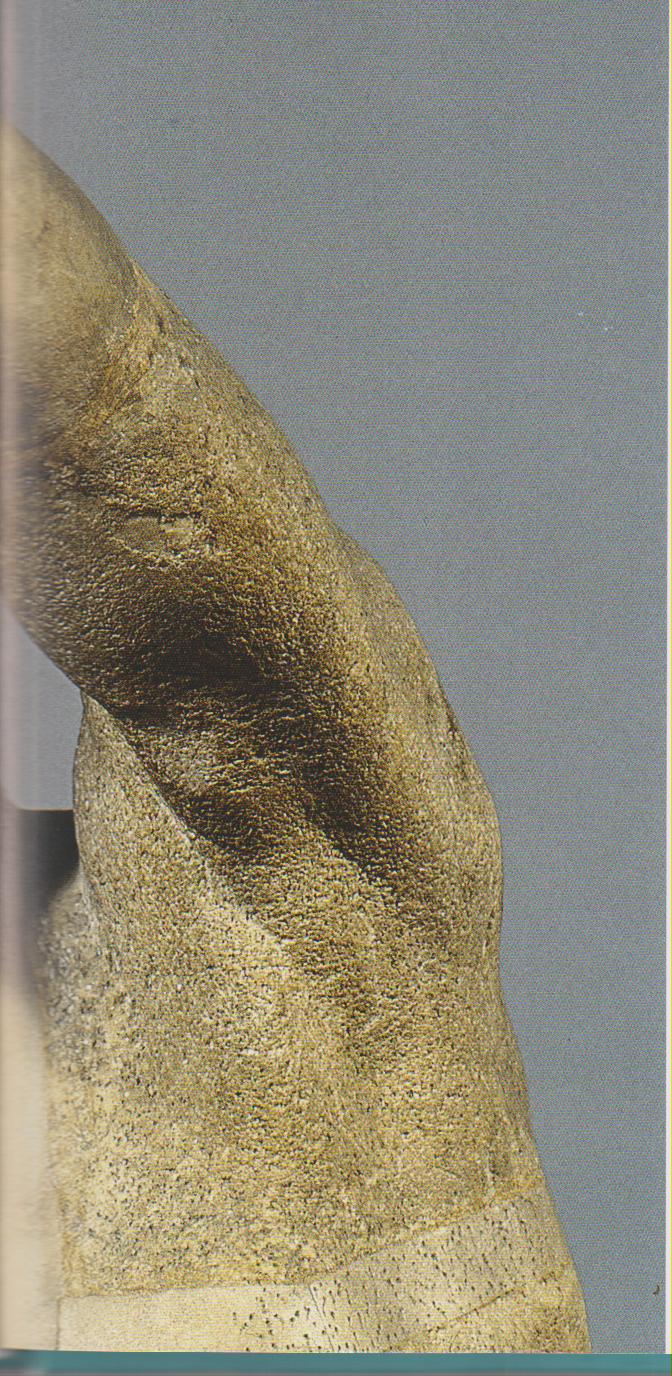 [Speaker Notes: Cellini, Narciso, 1548, marmo, h. cm 149, particolare, Firenze, Museo Nazionale del Bargello]
[Speaker Notes: Cellini, Narciso, 1548, marmo, h. cm 149, particolare, Firenze, Museo Nazionale del Bargello]
[Speaker Notes: Cellini, Narciso, 1548, marmo, h. cm 149, particolare, Firenze, Museo Nazionale del Bargello]
[Speaker Notes: Cellini, Narciso, 1548, marmo, h. cm 149, Firenze, Museo Nazionale del Bargello]
[Speaker Notes: Cellini, Modello in bronzo, Firenze, Museo Nazionale del Bargello]
[Speaker Notes: Cellini, Perseo, modello in cera, Firenze Nazionale del Bargello]
[Speaker Notes: Cellini, Giove, Firenze, Museo Nazionale del Bargello]
[Speaker Notes: Cellini, Danae, Firenze, Museo Nazionale del Bargello]
[Speaker Notes: Cellini, Minerva, Firenze, Museo Nazionale del Bargello]
[Speaker Notes: Cellini, Mercurio, Firenze, Museo Nazionale del Bargello]
[Speaker Notes: Cellini, Liberazione di Andromeda, Firenze, Museo Nazionale del Bargello]